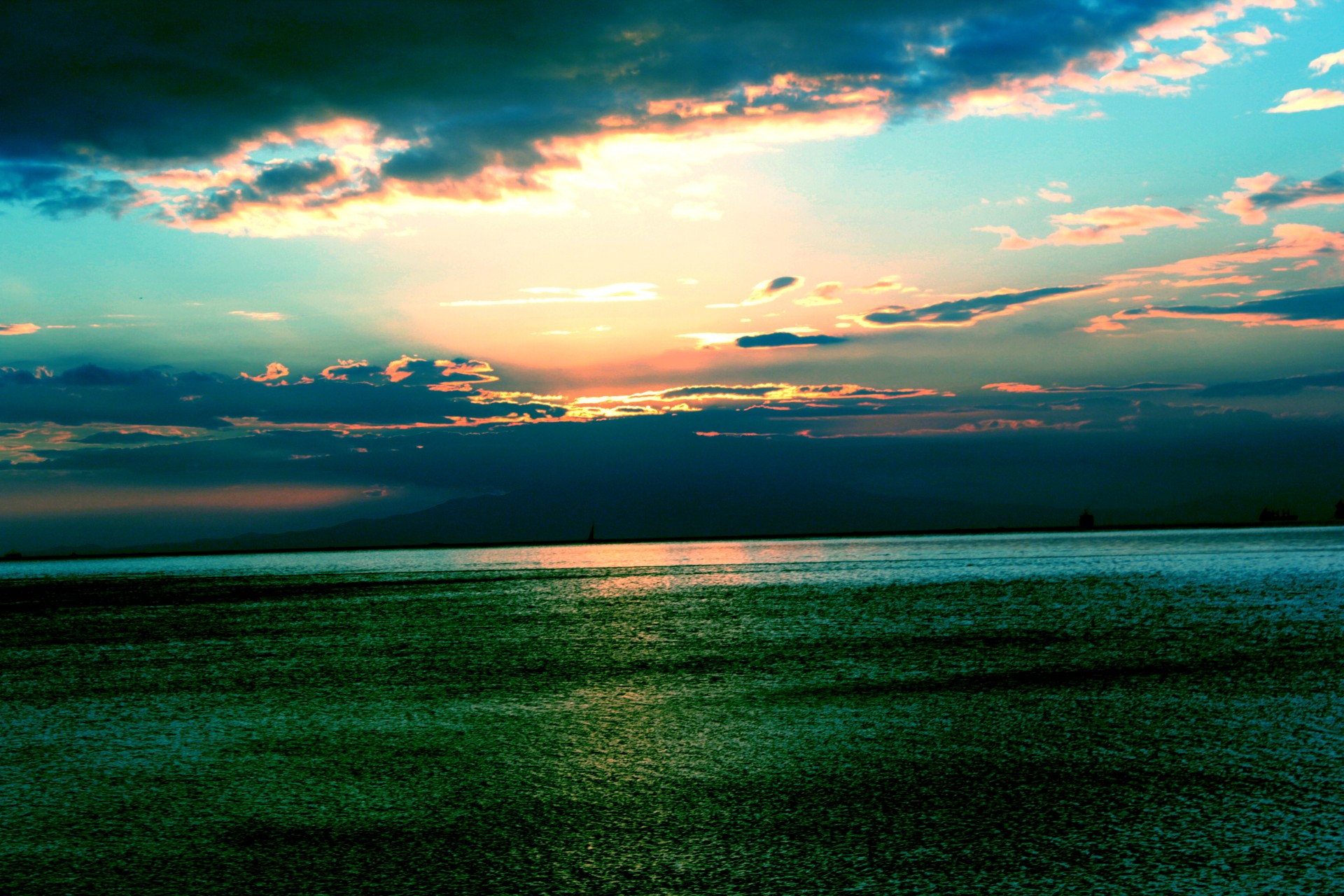 California:Ready for Peer Services?
The State and the State of Peer Services and the Peer Workforce
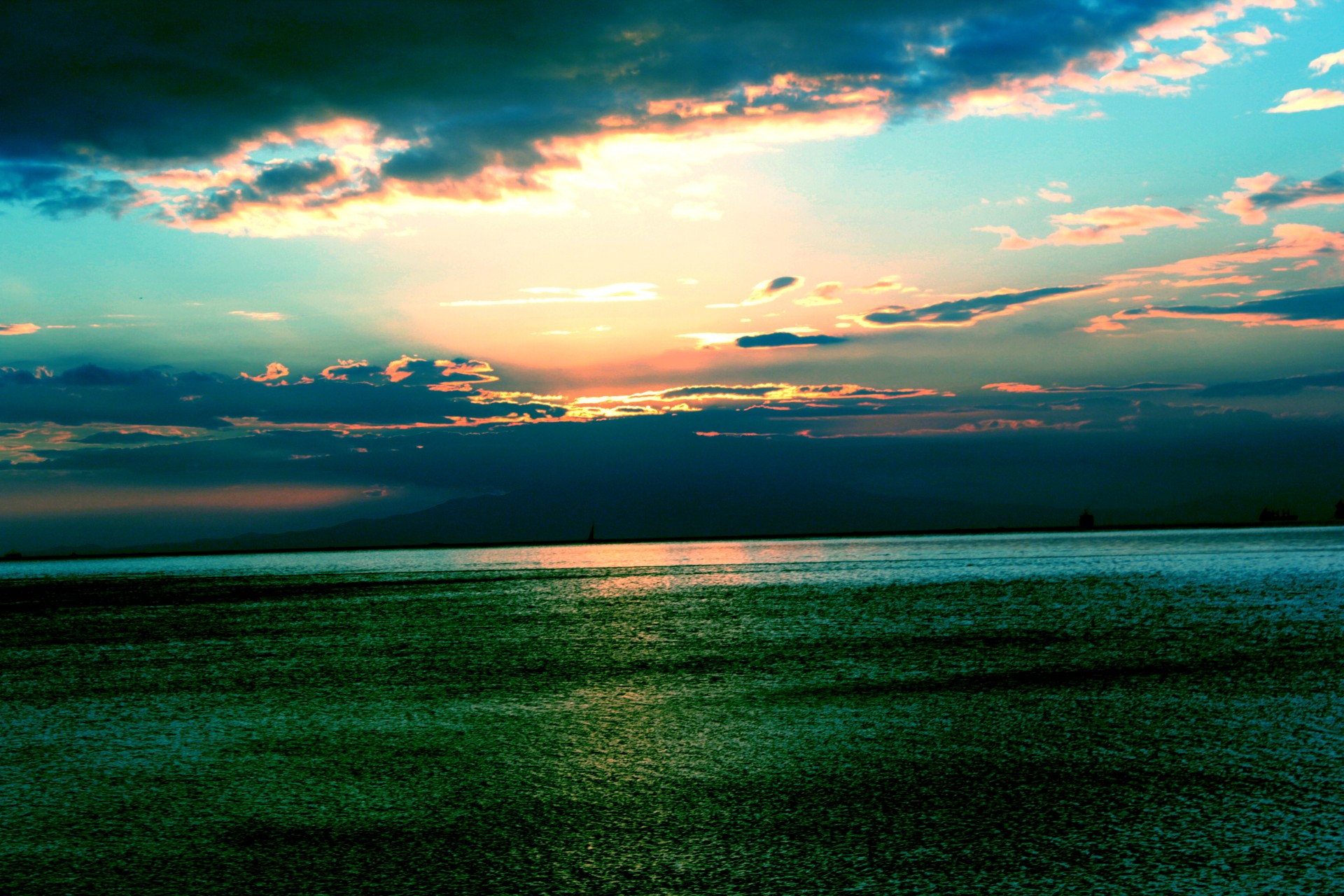 How does the State fund Peer Services:MHSAMedi-Cal
What Agencies could potentially fund Peer Services?
DHCS
HHS
SAPC
DMH
Corrections?
DPSS
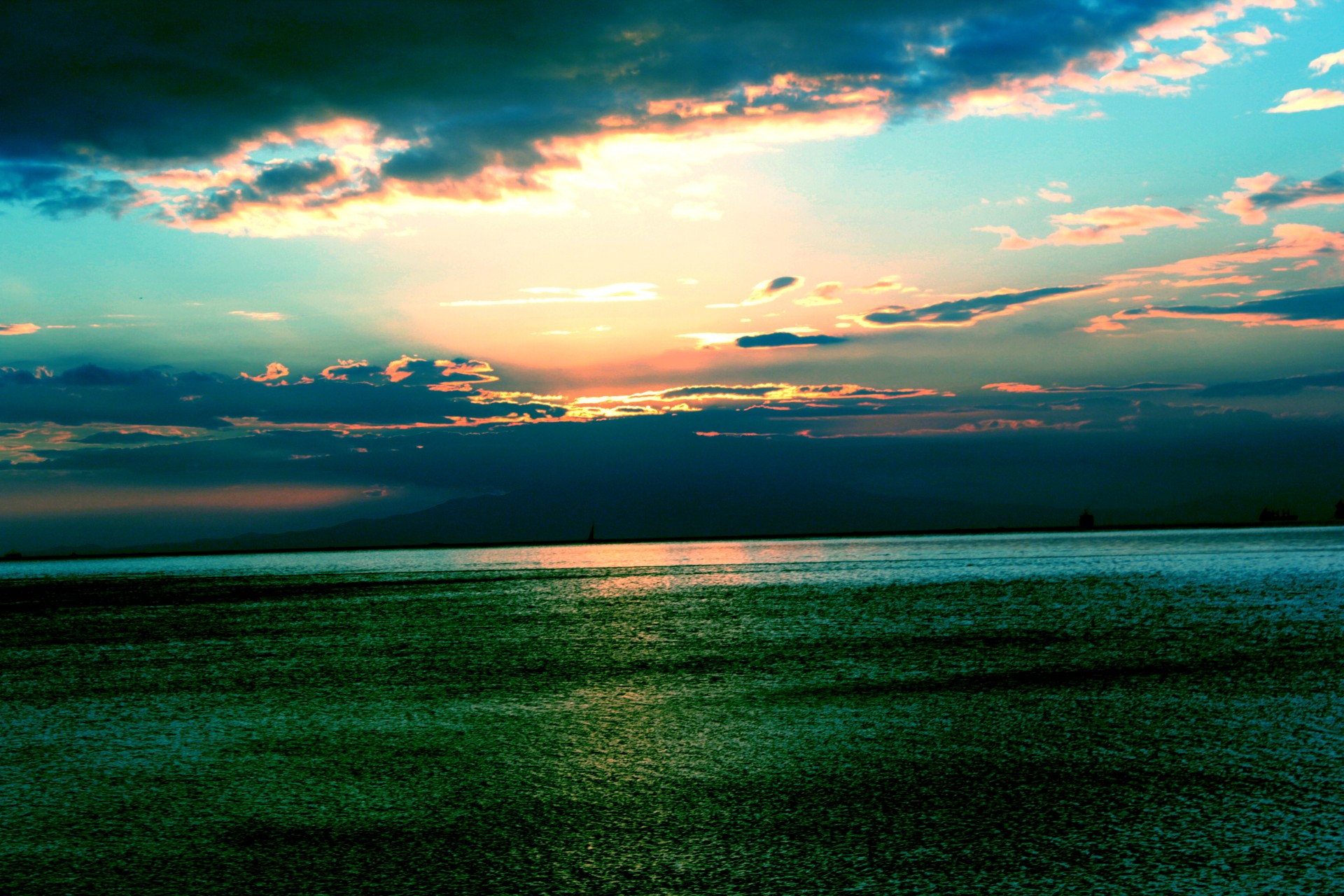 MHSA:Client-Run CentersWellness CentersPeer RespitesFull-Service Partnerships*
Threats:
Prop 1 diverts 30% of MHSA funding to housing
Question: 
Can the State scale Peer Respites and Peer-run housing
Under MHSA housing?
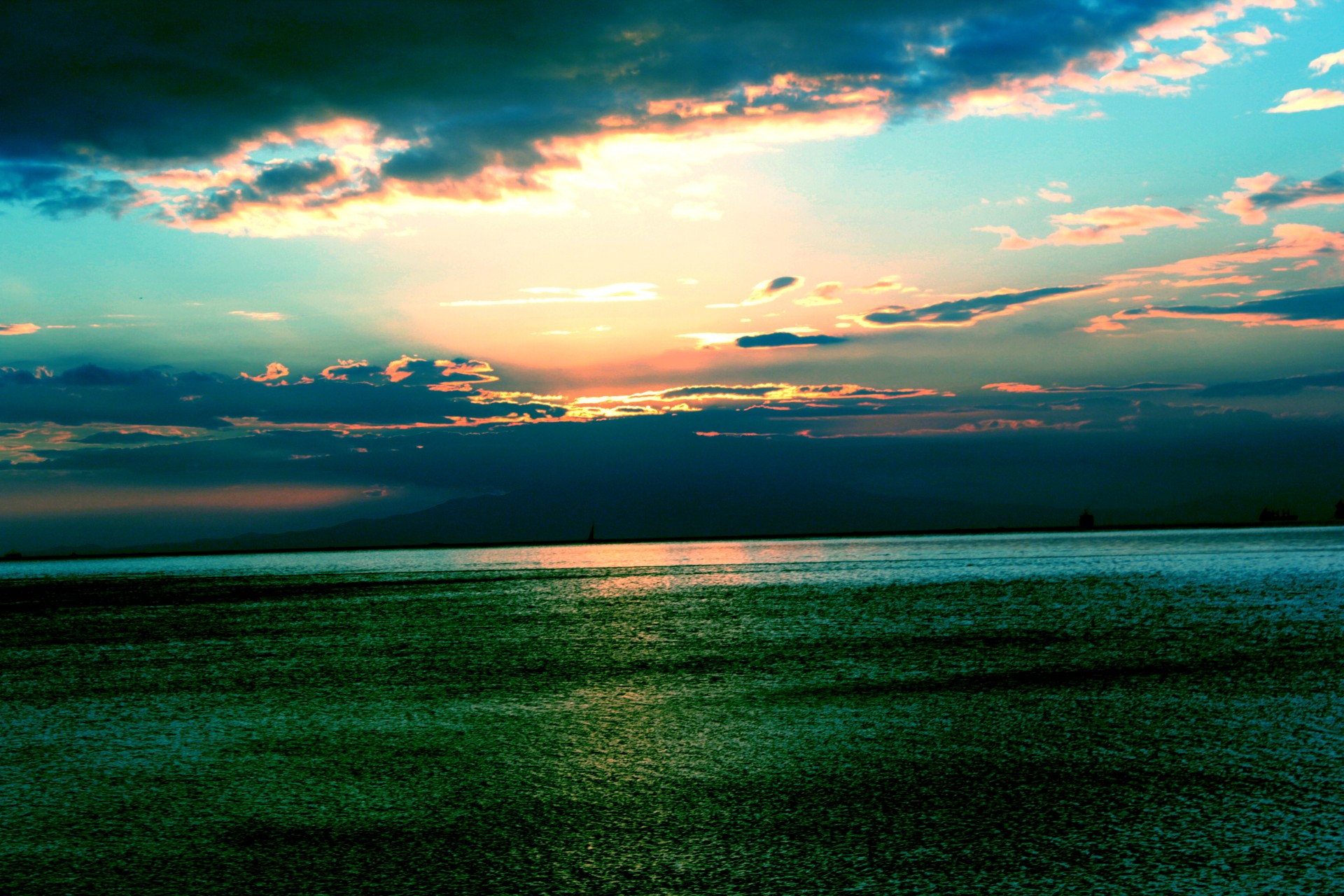 Medi-Cal:Directly-operated County Agencies
Issues:
Peer Services have strongest outcomes in organizations where Peer Values and Practices are strongest
Counties reluctant to contract with new community-based organizations
Agencies must have County contract to be eligible to be site-certified to bill Medi-Cal
Questions:
What are ways to insure efficacy of Peer Services under Medi-Cal billing?
What are appropriate settings for Peer Services under Medi-Cal billing?
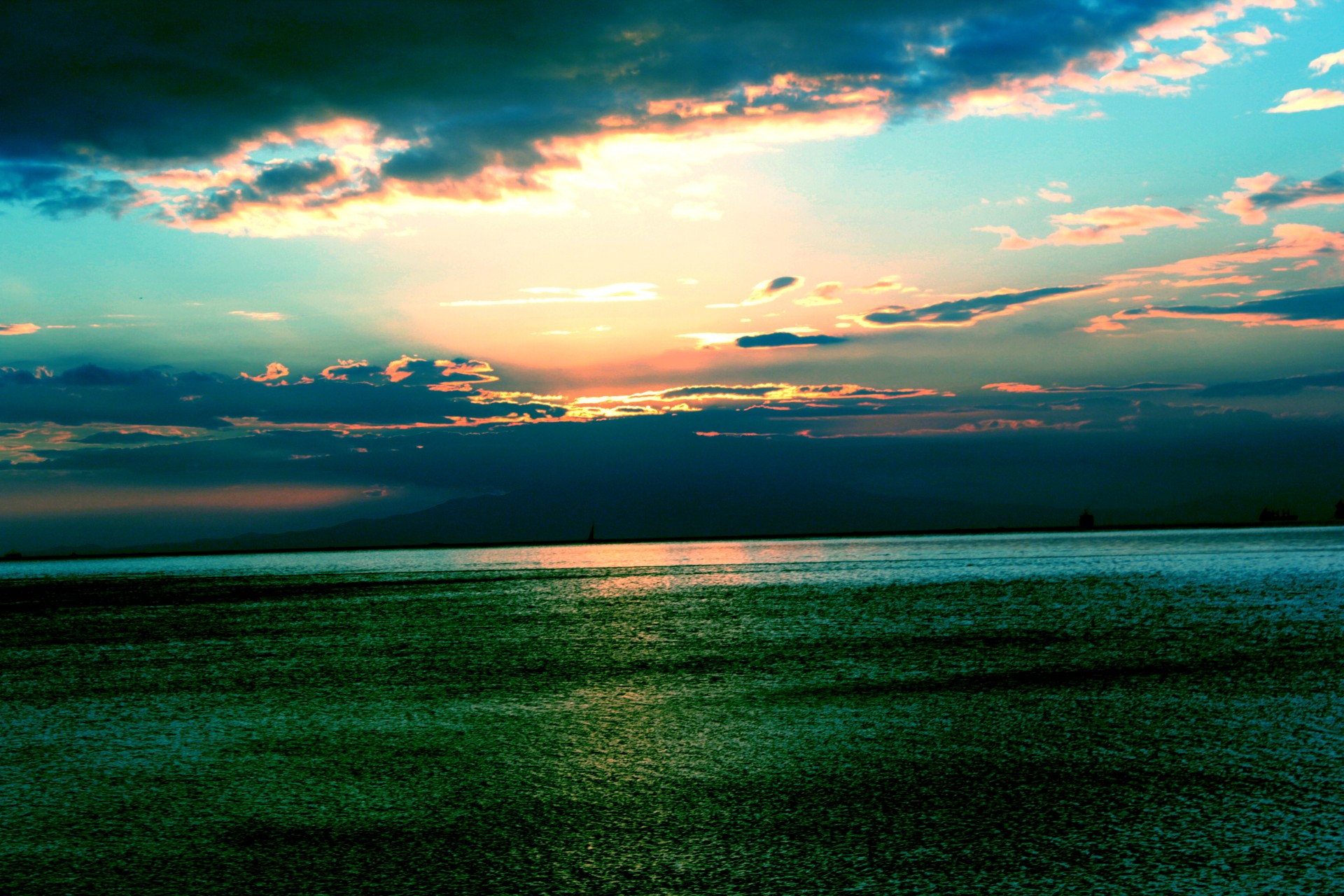 Certification
Issues:
Initial scope of work skewed by Peer Drift
Stakeholder input limited
Core competencies do not distinguish Peer practices
Questions:
How can certification structure and process enhance efficacy of Peer Services?
Specializations:
Forensic Peer Services
Crisis response
Peer Services for people experiencing homelessness
Parent, Caregiver and Family Specialization
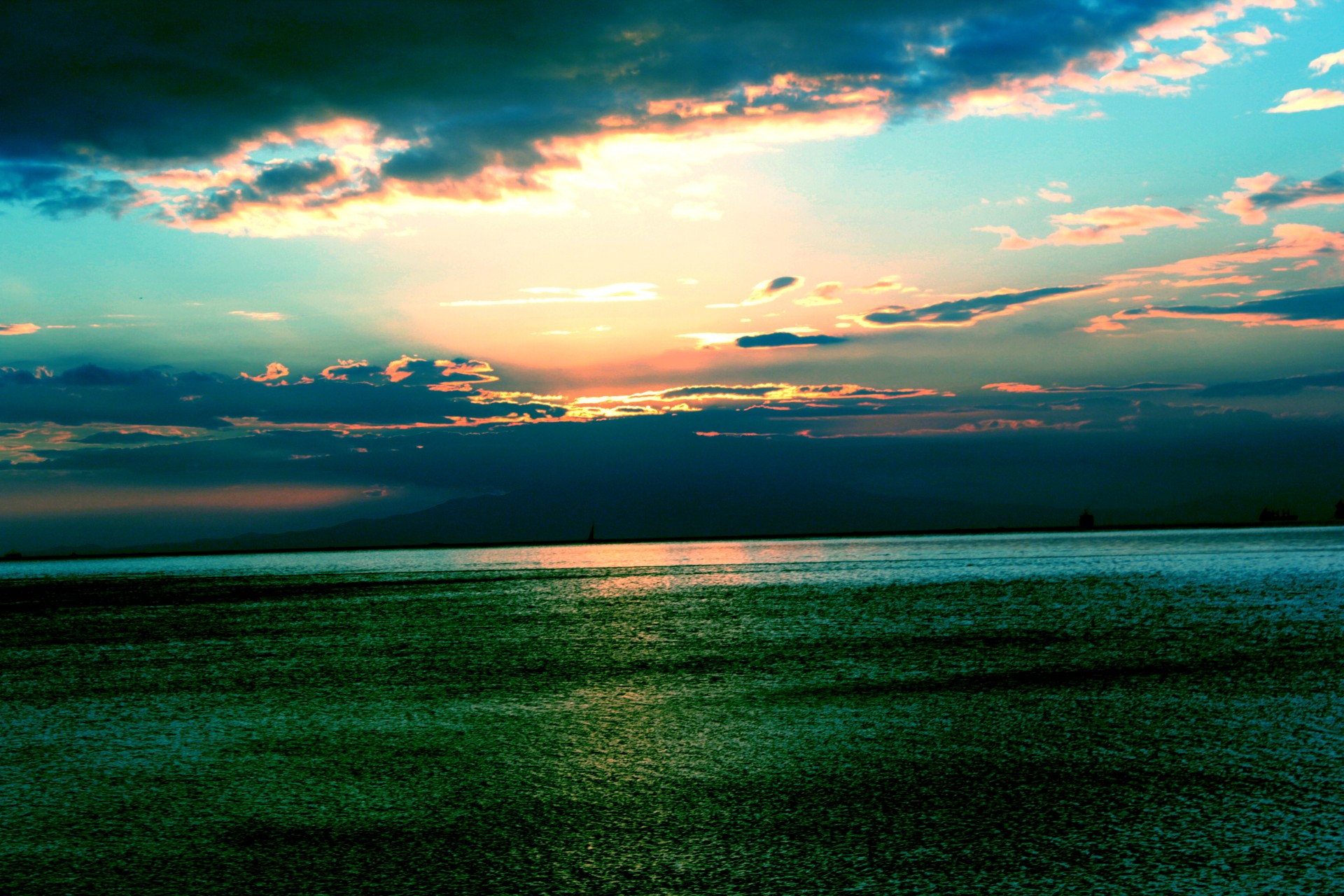 Training
How does process ensure training develops competency in practice?
How is training paid for after scholarships are depleted?
How do we measure success of trainings?
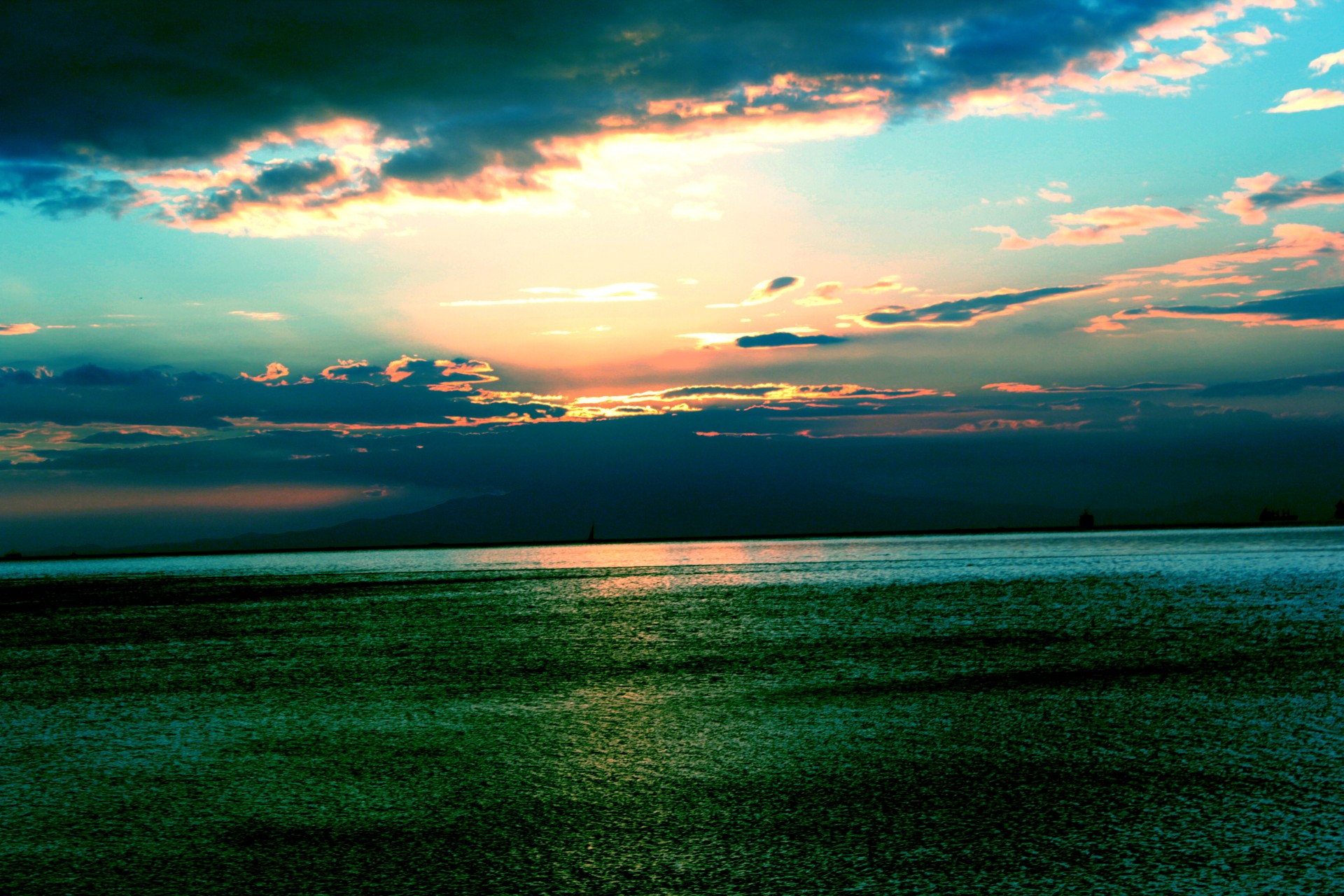 Workforce
Pay equity
Career development